A Powerpoint Mental Starter for
Christmas
2017
Advent Calendar
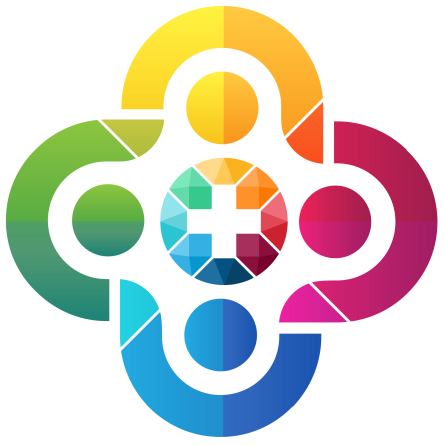 Answer each question to reveal the picture behind the door of the
Advent Calendar.
A chocolate advent calendar had
a 3.1 g chocolate behind each of its 25 doors. 

Find the total weight of all 25 chocolates.
1
2
3
4
5
6
7
8
9
10
11
12
13
14
15
16
17
18
19
20
21
22
23
24
25
77.5 g
Five children in a family each received the same number of Christmas presents.

If there were 85 presents in total, how many did each child receive?
2
3
4
5
6
7
8
9
10
11
12
13
14
15
16
17
18
19
20
21
22
23
24
25
17 presents
A customer
was paying in instalments for their Christmas shopping order.
The total cost of all the shopping is £195.

If they have paid £76 already, how much is still left to pay?
3
4
5
6
7
8
9
10
11
12
13
14
15
16
17
18
19
20
21
22
23
24
25
£119
A 4 metre roll of wrapping paper has a width of 
1.2 metres.  

What is the area of the wrapping paper in m²?
4
5
6
7
8
9
10
11
12
13
14
15
16
17
18
19
20
21
22
23
24
25
4.8 m²
A school put up two Christmas trees.
There were 93 baubles on one of them and 84 baubles on the other.
How many baubles were there altogether on both trees?
5
6
7
8
9
10
11
12
13
14
15
16
17
18
19
20
21
22
23
24
25
177
98 pieces of coal were used to make the eyes and buttons on a number of snowmen. 
If 7 pieces of coal were used on each snowman, how many snowman were there altogether?
6
7
8
9
10
11
12
13
14
15
16
17
18
19
20
21
22
23
24
25
14
Some children were visiting Father Christmas.

If he could see one child every 4 minutes, how many children did he see in 3 hours?
7
8
9
10
11
12
13
14
15
16
17
18
19
20
21
22
23
24
25
45
A candle took 540 minutes to completely burn.

If it reduced in height by 1 mm every 3 minutes, how many mm high was the candle originally?
8
9
10
11
12
13
14
15
16
17
18
19
20
21
22
23
24
25
180 mm
A Christmas film lasted for 2 hours 17 minutes.  

How many minutes altogether is this?
9
10
11
12
13
14
15
16
17
18
19
20
21
22
23
24
25
137 minutes
A set of Christmas Tree lights had a total of 120 LED lights.

How many LED lights would there be in total on 7 sets of lights?
10
11
12
13
14
15
16
17
18
19
20
21
22
23
24
25
840
A grandmother gave each of her 9 grandchildren the same amount of money as a Christmas gift.

If she gave out a total of £315, how much did she give to each grandchild?
11
12
13
14
15
16
17
18
19
20
21
22
23
24
25
£35
The time taken to cook a turkey is
25 minutes per kg, plus a further 15 minutes.  

How many minutes in total does it take to cook an 8 kg turkey?
12
13
14
15
16
17
18
19
20
21
22
23
24
25
215 minutes
Snow was falling one Christmas Eve at a constant rate of 1. 5 mm per hour.

For how many hours did it snow if the total snowfall was 13.5 mm?
13
14
15
16
17
18
19
20
21
22
23
24
25
9 hours
Christmas wreaths were £12.75 each.

How much would 8 Christmas wreaths cost?
14
15
16
17
18
19
20
21
22
23
24
25
£102
A child saved the same amount in each of the 12 month of a year to buy Christmas presents.

If a total of £33 was saved, how much did the child save each month?
15
16
17
18
19
20
21
22
23
24
25
£2.75
There were 2865 Christmas trees growing in a forest.

If 783 of them were chopped down and sold, how many were left growing in the forest?
16
17
18
19
20
21
22
23
24
25
2082
Two icicles have a  total volume of
946 cm³.

If the volume of one icicle is 456 cm³, what is the volume, in cm³ of the other icicle?
17
18
19
20
21
22
23
24
25
490 cm³
Seven stockings on Christmas Eve were filled with sweets.
The numbers of sweets in the stockings were:
22, 23, 24, 25, 26, 27 and 28.
What is the total number of sweets in all stockings?
18
19
20
21
22
23
24
25
175
The total number of legs on all the reindeer in a field is 148.

Each reindeer has 4 legs.
How many reindeer
 are there in total in the field?
19
20
21
22
23
24
25
37
Each of 150 snowflakes has 6 points.

How many points altogether will there be on the 150 snowflakes?
20
21
22
23
24
25
900
A Christmas pudding weighed 1500 g.

If 641 g of it was eaten at Christmas Dinner, how many grams of pudding was left?
21
22
23
24
25
859 g
A gingerbread house had 2 walls with areas of
63 cm² each and 2 walls with areas of 75 cm² each.

What was the area of the 4 walls of the gingerbread house?
22
23
24
25
276 cm²
A carol concert began at 18:15 and finished at 19:55.

How many minutes long was the carol concert?
23
24
25
100 minutes
A child sledged
34 m from the top to the bottom of a hill.

If they sledged down the hill 8 times, how many metres did they sledge in total?
24
25
272 m
A child went to sleep at 22:45 on Christmas Eve, and woke up at 06:35 on Christmas Day.

How long were they asleep in hours and minutes?
25
7 hours 50 minutes
SEASONS GREETINGS

from

POWERPOINT
MENTAL STARTERS
&
MATHS TOPICS
7 hours 50 minutes
www.mentalstarters.co.uk
A Powerpoint Mental Starter for
Christmas
2017
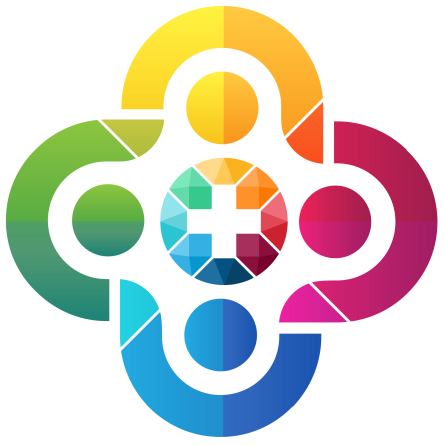 ©Powerpoint Mental Starters 2017